Using the MPU with an RTOS to Enhance System Safety and Security
By 
Stephen Ridley
WITTENSTEIN high integrity systems: A World Leading RTOS Ecosystem
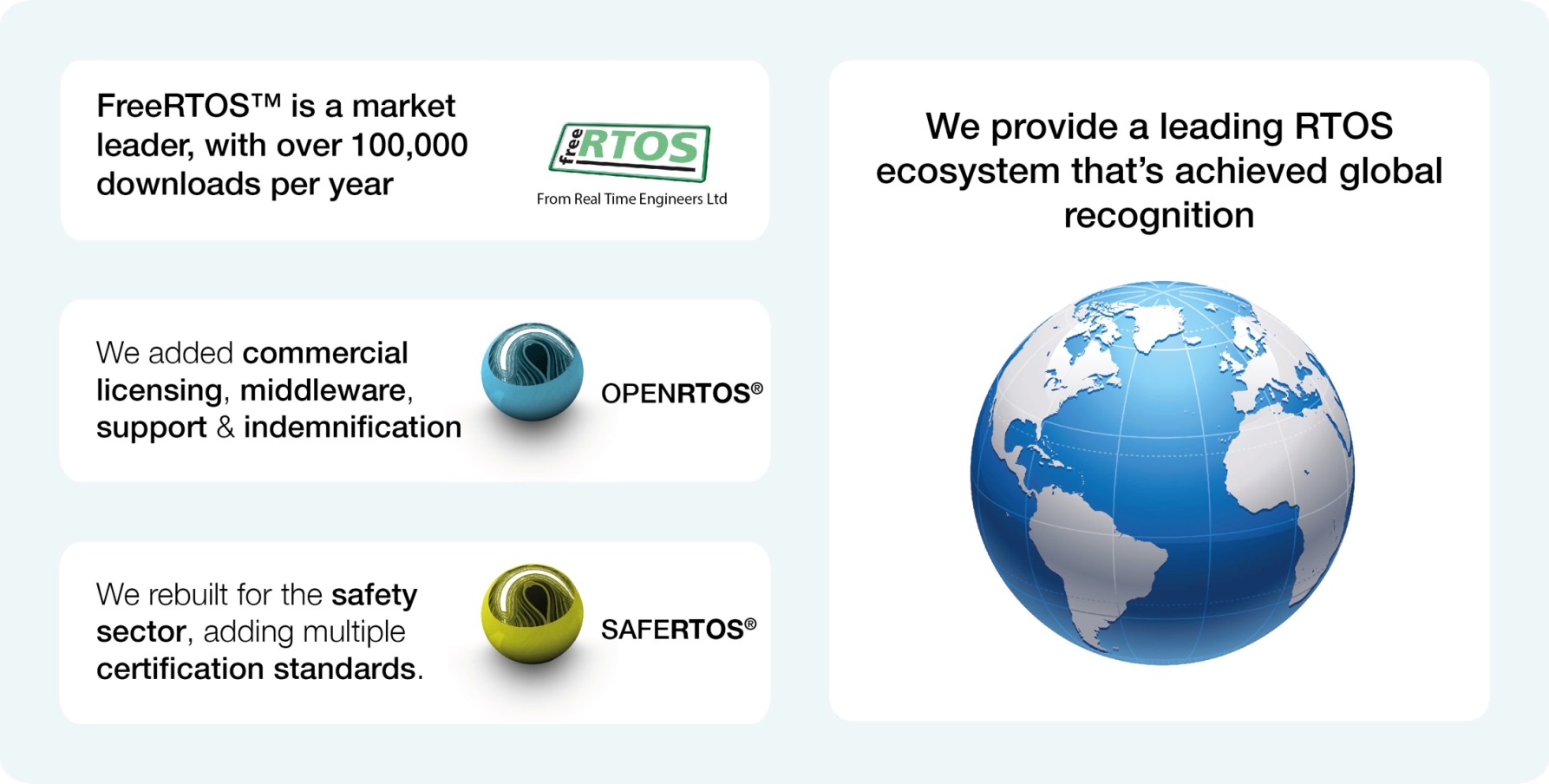 Objectives
Safety Systems, Functional Safety, Software Components and Partitioning.

Multi Core and Multi Processor Architectures as a means of Partitioning.

Using the MPU to Partition and Protect.
Safety, Security, Software and Systems
In embedded systems, when we talk about “Safety”, we usually mean ‘Functional Safety’. Every industry sector has its own set of standards setting out the development steps and verification activities required for a product to achieve a given Safety Integrity Level (SIL).
When we are talking about “Security”, we mean guaranteeing integrity, preventing intrusion and unauthorized use of resources.
For both of these aims, using an MPU can help by preventing code from operating or accessing data outside of its assigned bounds.
Does not matter which industry sector or standards we need to be compliant to, using an MPU can help to prove that the system is operating within its assigned parameters.

Finally, “Safety” and “Security” apply to “Systems” and can encompass multiple devices featuring hardware and software; however we are primarily concerned with software within this talk.
Software Components and System Partitioning
Another use for an MPU is to enforce partitioning. This is just part of the wider subject of mixed SIL programming, where critical parts of the system are developed to the required SIL level. However, we may also use commercial grade software (COTS or SOUP) as well as lower grade software developed in house. 

For full mixed SIL programming to work, we need to:
Identify safety functions and use case requirements.
Ensure that the system architecture can supply the necessary spatial separation (i.e. prohibit memory accesses by non-safety code that could compromise the operation of the safety software).
Ensure that the system architecture can supply the necessary temporal separation (i.e. prove that non-safety software cannot prevent the safety software having sufficient run time to achieve its purpose).
Be able to prove that the requirements have been correctly implemented.
Use Case – An Embedded System
Standard practice says that all software must be developed to the highest SIL level required.
Control
Logic
Display
Driver
Sensor
Processing
Output 
Driver
Flash
Driver
S
S
Display
S
S
Flash Memory
Actuator
Use Case – An Embedded System
Control
Logic
Display
Driver
Sensor
Processing
Output 
Driver
Flash
Driver
S
S
Display
S
S
Flash Memory
Actuator
Use Case – Marketing and Ambitious Engineers Now Involved
Control
Logic
FAT File System
Network Stack
Display
Driver
Sensor
Processing
Output 
Driver
USB Device Stack
Flash
Driver
S
S
SD Card
Display
S
S
USB
Flash Memory
Ethernet
Actuator
Use Case – An Embedded System
Control
Logic
FAT File System
We now have:
Critical safety software.
Commercial third party software that we have no control over.
Other software not developed to the required SIL.
Network Stack
Display
Driver
Sensor
Processing
Output 
Driver
USB Device Stack
Flash
Driver
S
S
SD Card
Display
S
S
USB
Flash Memory
Ethernet
Actuator
Use Case – An Embedded System
Control
Logic
FAT File System
For this system to be implementable in an acceptable manner for a  safety system, we need to be able to demonstrate:
Spatial separation between the safety code/data and the non-safety code/data.
Temporal separation between the safety code and the non-safety code.
Data passed through non-safe components is either not safety related or protected by other protocols.
Network Stack
Display
Driver
Sensor
Processing
Output 
Driver
USB Device Stack
Flash
Driver
S
S
SD Card
Display
S
S
USB
Flash Memory
Ethernet
Actuator
Using Multiple Processors to Achieve Separation
Relatively easy from a software perspective in that there is clear isolation between safety and non-safety components.
More expensive and complicated hardware (not optimal in low cost embedded systems).
Support Processor
Safety Processor
Control
Logic
Control
Logic
Display
Driver
FAT File System
Network Stack
Sensor
Processing
Output 
Driver
USB Device Stack
Flash
Driver
Actuator
USB
S
S
S
S
Ethernet
Flash Memory
SD Card
Display
Using a Multi-Core Processor to Achieve Separation
Easier hardware design, only one set of peripheral components.
As both cores typically share access to memory and peripherals it is difficult to claim spatial separation without using an MMU or MPU.
Safety Core
Support Core
RAM
Control
Logic
Control
Logic
Display
Driver
FAT File System
Network Stack
Flash Memory
Sensor
Processing
Output 
Driver
USB Device Stack
Flash
Driver
Shared Peripherals
S
USB
S
Actuator
S
S
Ethernet
Flash Memory
SD Card
Display
A Single Core System has no Inherent Separation.
Different approach needed to achieve spatial separation.
An MPU or MMU can be used to achieve spatial separation.
RAM
Single Core
Control
Logic
Control
Logic
Display
Driver
FAT File System
Network Stack
Flash Memory
Output 
Driver
Sensor
Processing
USB Device Stack
Flash
Driver
Hardware Peripherals
Actuator
USB
S
S
S
S
Ethernet
Flash Memory
SD Card
Display
Using a Memory Protection Unit (MPU)
The MPU is used to prevent access to unauthorised regions within the memory map.
Microprocessors that have an MPU typically allow a number of “memory regions” to be defined. This is usually a memory range and associated access permissions.
Some differences depending on the silicon manufacturer (e.g. ARC processors feature prioritised MPU regions whereas others are additive with respect to granting of permissions).
Whatever the flavour, the action is the same, a processor exception will be generated if an illegal access is attempted.
Any access will generate a fault.
Region 3 (RW)
Access permitted to ADC and SPI peripherals only.
ADC
Region 2 (RW)
SPI
OK to read or write, but a jump 
will generate an access fault.
Region 1 (RW)
RAM
Region 0 (RX)
FLASH
Using a Memory Protection Unit (MPU)
Use processor privilege modes. Different access permissions can be granted depending on whether the processor is running in privileged mode or not.
Region 5 (Sup RW + User NA)
Region 2 (Sup RW + User RW)
UART
General Access RAM
Region 3 (Sup RW + User RW)
Region 6 (Sup RW + User NA)
Privileged (Safety) RAM
Region 4 (Sup RX + User RX)
Unprivileged Code
Region 7 (Sup RX + User NA)
Privileged (Safety) Code
MPU and a Real Time Operating System (RTOS)
When using an RTOS, the application is broken up into tasks or threads. Communication between tasks is frequently accomplished with Queues or Events that are managed by the RTOS.
This gives much more opportunity for enforcing partitioning at a fundamental level if the RTOS provides native support for the MPU.
If the RTOS in use does not provide native support for the MPU, then we have a similar scenario to the previous arrangements except that we have a new problem, the code and data for the RTOS itself. This has to be trusted at the highest SIL level of the application.
Region 2 (Sup RW + User RW)
Region 5 (Sup RW + User NA)
UART
Region 3 (Sup RW + User RW)
General Access RAM
Region 6 (Sup RW + User NA)
Privileged (Safety) RAM
RTOS Code and Data
Region 4 (Sup RX + User RX)
Unprivileged Code
Region 7 (Sup RX + User NA)
Privileged (Safety) Code
Using an RTOS with Integrated MPU Support (e.g. SAFERTOS)
Integrated MPU Support allows us to:
Protect the RTOS Kernel Code and Data from unauthorised access using fixed regions that are setup during system initialisation.
Note: This example assumes 8 prioritised MPU regions where low number regions are high priority.
Region 6 (Sup RW + User RW)
Application RAM
Region 0 (Sup RW + User NA)
Kernel Data
Peripherals
Application Code
Region 7 (Sup RX + User RX)
Region 1 (Sup RX + User NA)
Kernel Code
Using an RTOS with Integrated MPU Support
Integrated MPU Support allows us to:
Provide a degree of task isolation by protecting user task stacks. Some MPU regions are reprogrammed on each context switch.
Region 6 (Sup RW + User RW)
Region 2 (Sup RW + User RW)
Region 2 (Sup RW + User RW)
Region 2 (Sup RW + User RW)
Region 0 (Sup RW + User NA)
Kernel Data
Kernel Data
Kernel Data
Region 7 (Sup RX + User RX)
Peripherals
Peripherals
Peripherals
Region 1 (Sup RX + User NA)
TASK 2
TASK 3
TASK 1
Application Code
Application Code
Application Code
Kernel Code
Kernel Code
Kernel Code
Using an RTOS with Integrated MPU Support
Integrated MPU Support allows us to:
Reprogram the MPU during each context switch and therefore allow each task to have its own set of configurable regions.
Shared data region. 
Region 3
Private data 
region
Region 6 (Sup RW + User RW)
User RO
User RW
Region 2 (Sup RW + User RW)
Region 2 (Sup RW + User RW)
Region 2 (Sup RW + User RW)
Region 0 (Sup RW + User NA)
Global data region. 
Region 5 (Sup RW +
User RO)
Global data region. 
Region 5 (Sup RW +
User RW)
Kernel Data
Kernel Data
Kernel Data
Region 7 (Sup RX + User RX)
Peripherals
Peripherals
Peripherals
Region 1 (Sup RX + User NA)
TASK 2
TASK 3
TASK 1
Application Code
Application Code
Application Code
Kernel Code
Kernel Code
Kernel Code
[Speaker Notes: Colours show different memory regions – global data in red with different access permissions.
Blue is a region shared between tasks 1 and 2
Orange is private to task 3.]
Common Problems with Using the MPU
Human nature – designing the memory map, managing the linker script etc. are non trivial especially when the development spans multiple teams. The tendency to allocate everything to shared data or declare the task privileged has to be managed. 						
Not enough regions – even when everybody is on-board, most microprocessors do not offer enough memory regions to really control the memory space.

Interrupt handlers – will always be privileged and therefore typically are not constrained by the MPU. Or if they are constrained then they will run with permissions in force when the exception occurs. 

What to do when an error is detected – in a microprocessor based system, managing to recover from a major fault condition such as a hard fault or MPU fault is difficult.
Summary
Why an MPU can be helpful in systems that need to be certified as safe or secure.

Multi Core and Multi Processor Architectures as a means of partitioning and how the MPU is still useful.

What we can do with the MPU to partition and protect.

How an RTOS that natively supports the MPU gives greater scope with regards to partitioning.